2nd International Conference
Computational Intelligence, Communication Technology and Networking
CICTN 2025
Organized by
Department of Computer Science & Engineering
ABES Engineering College, Ghaziabad
Paper Title
Paper Id:
By:Author(s) Name
Affiliation
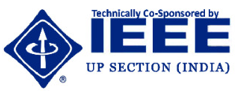 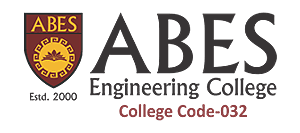 Instructions
Prepare a power point presentation of 15-20 minutes.
Keep the font as per the given instructions:
Heading : Font Size: 48 and Font type: Times New Roman
Content: Font Size: 24 and Font type: Times New Roman
Upload your presentation either in MS Powerpoint format or pdf by Friday, 31st January 2025 in the provided form.
All the presenters are requested to reach the location at least 20 minutes before and check with their presentations to avoid last minute Technical glitch.
Your presentation should be named as CICTN_paperid.
Please don’t change the format of the slides.
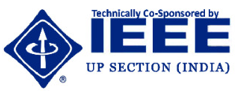 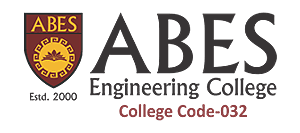 Reviewers Response Sheet
Kindly Add Response to Reviewers Points Here